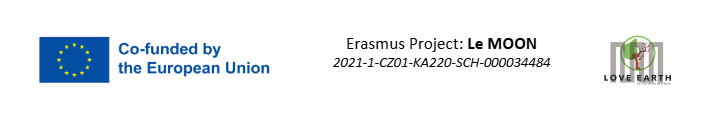 MODULE 1  HUMAN AND NATURE The roles of producers and consumers on the natural balance FRANCE
What is an ecosystem?
The area or place where an organism lives in an ecosystem.
It is a community of organisms that live together in a particular habitat.
It is a community of organisms that eat other living things.
Is all the members of one species that live in an area of an ecosystem.
Link the name of the components of an ecosystem with its definition:
Organisms that can produce their own matter with mineral matter are called:
Biocenosis
Producers
Consumers
Decomposers
Organisms that can produce their own matter with organic matter (living matter) are called:
Biocenosis
Producers
Consumers
Decomposers
In the African savannah, some species of ants live in the spines of acacia trees where they defend the trees against herbivores, especially elephants. If the ants are removed, the tree is quickly defoliated and die. If the ants are transplanted to another tree, that tree is avoided by the elephants. This case is an example of:
Predation
Competition
Parasitism
Mutualism
Commensalism
The opposite picture showing a lioness and a hyena fighting for prey is an example of:
Predation
Competition
Parasitism
Mutualism
Commensalism
Remora are suction cup fish that can attach themselves to large shark species and feed on the remains of the shark's meals. The shark is not bothered by remora. This case is an example of:
Predation
Competition
Parasitism
Mutualism
Commensalism
The mistletoe draws water and mineral elements from poplars, apple trees, lime trees or willows in particular that it colonizes. This case is an example of:
Predation
Competition
Parasitism
Mutualism
Commensalism
Funded by the European Union. Views and opinions expressed are however those of the author(s) only and do not necessarily reflect those of the European Union or the European Education and Culture Executive Agency (EACEA). Neither the European Union nor EACEA can be held responsible for them
Přidejte zápatí.
15.01.2025
10